Latest Updates in GST

By CA Mihir Modi
Content
GST Amnesty scheme announced in 54th Council Meeting
Notifications
Circulars
Section 16(5) & (6)
Notification 22/2024 – CT, Circular 237, Finance (No. 2) Act – S.118
Section 16(5) & (6) – Inserted w.r.e.f 01.07.2017
16(5) – Time limit for availing ITC for FY 17-18 to FY 20-21 extended till 30.11.2021
16(6) – In case the number was cancelled and then subsequently activated, then ITC of those invoices can be availed WHICH WERE NOT RESTRICTED ON THE DATE OF CANCELLATION OF GSTIN, if the returns are filed 
within a period of 30 days from the date of activation of GSTIN; or
Within 30th November of the subsequent FY or before filing of Annual return
Cont…
Clarification under various scenarios
Cont…
Special procedure given in NN 22/2024 – CT [Applicable only to those who have not filed appeal]
Against the order passed u/s 73 / 74 / 107 / 108
File an application for rectification
Upload the proforma as per Annexure A of the NN
Application to be filed by 8th April 2025
Rectification order to be issued in DRC-08 / APL-04 within 3 months from the date of application, AS FAR AS PRACTICALLY POSSIBLE
If the rectification adversely affects the taxpayer, then opportunity of being heard to be given
Cont…
Burning issue in terms of section 16(6):
Relief has been given to those ‘defaulters’ whose registration was cancelled and later on activated, but no relief has been given to those who have procured goods / services from such ‘defaulters’
In case the GSTIN of such ‘defaulters’ get activated post 30th November of succeeding FY, they will report the transaction in their GSTR 1 and also be able to claim ITC, which is appearing in their GSTR 2B, but their recipients won’t be able to claim the ITC of the invoices reported by such ‘defaulter’ post 30th November.
Amnesty scheme u/s 128A
Amnesty u/s 128A, NN 21/2024 – CT, Circular 238/32/2024 – GST
Eligibility: For FY 17-18, 18-19 & 19-20 [Tax to be paid by 31.03.2025, Application to be filed by 30.06.2025]
Notice u/s 73 has been issued, but order not yet passed
Order u/s 73 has been issued, but appeal order u/s 107 or 108 not yet passed
Order u/s 107/108 has been passed [for the orders pertaining to S.73], but order u/s 113 not yet passed
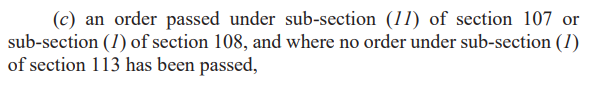 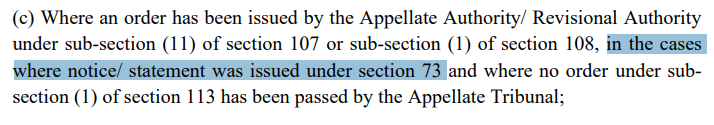 Cont…
*
Cont…
Other Important points
In case the notice is issued u/s 74, but subsequently the matter is converted into S.73 pursuant to the direction of Appellate Authority or Tribunal, then an application for Amnesty to be filed within 6 months from the date of such order and tax also to be paid by that date.
In case appeal / Writ is already filed, then the same needs to be withdrawn
If the withdrawal order is not yet passed, taxpayer to upload the application for withdrawal and then subsequently, he needs to upload the order of withdrawal within 1 month from such order
Separate application for separate notices / orders
Payment to be made through “Electronic Liability Register” only.
Cont…
If payment has been made through DRC-03, then application in DRC-03A to be filed. This is to be done before filing of SPL-02.
However, the date of payment = date of filing DRC-03
Amount which is now eligible as per S.16(5) & (6) to be reduced while filing SPL-01/02
If the matter includes both 128A and S.16(4), then separate application for rectification in terms of S.16(4) is not required to be filed
SPL-01 to be processed by the proper officer having power to issue SCN u/s 73
SPL-02 to be processed by the proper officer having power to initiate recovery proceedings u/s 79
SCN to be issued within 3 months from the date of application
Cont…
Amnesty benefit to be available even if tax was paid before the provision came into effect
Amount recovered by the tax officer from other persons to be considered as tax recovery for this scheme
However, any interest / penalty recovered earlier cannot be adjusted against tax demand
Amnesty benefit is not available to interest on delayed filing of returns or delayed reporting of any supply in the return
Partial waiver is not allowed. 
If the matter is ranging beyond FY 19-20, then partial waiver to the extent of FY 19-20 shall be allowed
In case of multiple issues including erroneous refund, partial waiver for other eligible matters will be allowed
Amnesty also covers demand of irregularly availed transition credit
Penalty u/s 73, 122, 125 are covered, but late fees, redemption fines are not covered
Cont…
Appeal provisions in connection to Amnesty scheme
Thank You
For any queries, contact me at – Mihir.s.modi@gmail.com or at 8866572011

DISCLAIMER:
This presentation doesn’t constitute professional advice and the purpose is to share the knowledge of the author on subject. The author does not represent that the said information is correct and complete in all regards. The views contained in this presentation are personal views of the author and may change depending upon underlying facts and circumstances. Judicial and legal authorities may not subscribe to the views of the author and can take different view. No part of this presentation should be copied or used without the prior approval of the author.